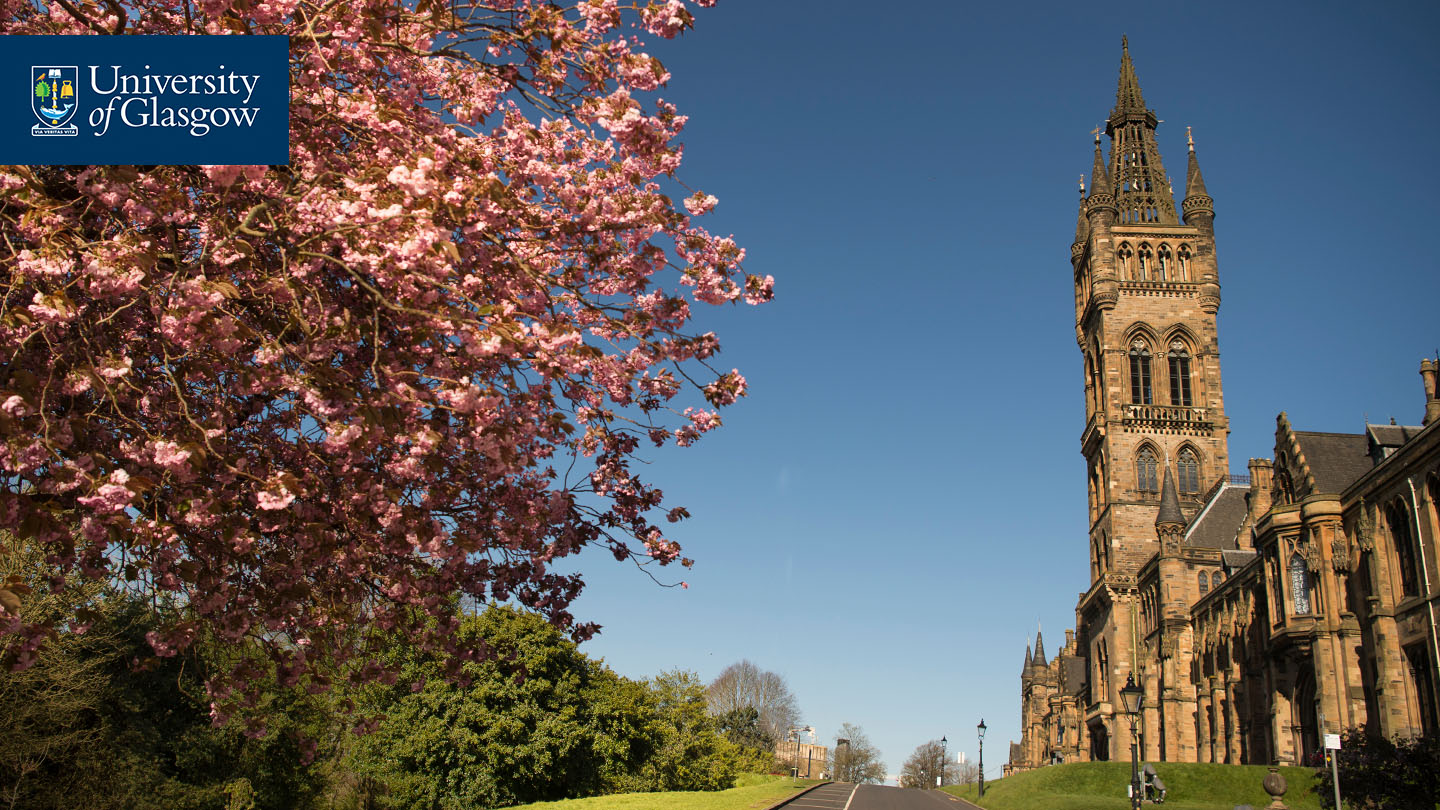 College of Arts and Humanities Advising Team
Academic and professional services staff who provide:
Academic/pastoral support beyond your programme.
Parent/Carer Policy Processes
Reaching out to students programmes can’t contact.
Complicated academic and personal 	circumstances -  advice for staff and students.
Connecting to university support systems.
A useful first port of call, even if that is just to tell you – ‘this is actually the person you need to contact….’
Arts and Humanities Advising Team
Email: arts-pgt-advising@glasgow.ac.uk

Telephone: 0141 330 5123 or 8455 or 8474 or 6149

Drop In: College of Arts Advising Office, 
Room 101, 6 University Gardens, Ground Floor Office

Monday, Tuesday 09:30 – 15:30
Wednesday 13:30 -15:30
Thursday, Friday 09:30 – 15:30

No appointment necessary

https://www.gla.ac.uk/colleges/arts/students/postgraduatestudents/postgraduate-taught/ugadvising/

Chief Adviser of Studies: Dr Steve Marritt (until 31/12/23), Dr Eanna O’Ceallachain (01/01/24 onwards)
Helpful Policies
Carers’ Policy: 
Contact us to complete a form
https://www.gla.ac.uk/myglasgow/apg/policies/studentsupport/studentcarerspolicy/

Parents’ Policy: 
Report that you are a parent to us and provide evidence of this, such as a scan of birth certificate(s)
https://www.gla.ac.uk/media/media_644041_en.pdf

Maternity Policy: 
Arrange to speak to us
https://www.gla.ac.uk/myglasgow/apg/policies/studentsupport/maternitypolicy/
Emergency / Crisis / Threat to Life:
University Safezone App:
https://www.gla.ac.uk/myglasgow/securityandoperationalsupport/
Immediately call 999
Notify Campus Security: 
Gilmorehill: 0141 330 4444
Garscube: 0141 330 2222 
https://www.gla.ac.uk/myglasgow/students/safetyhealth/

Concerned about a crisis in your own or someone else’s mental health: 
University Crisis Team:
+44 (0) 141 330 4444 (ext. 4444)
The Samaritans
116 123
Breathing Space Helpline:
0800 83 85 87
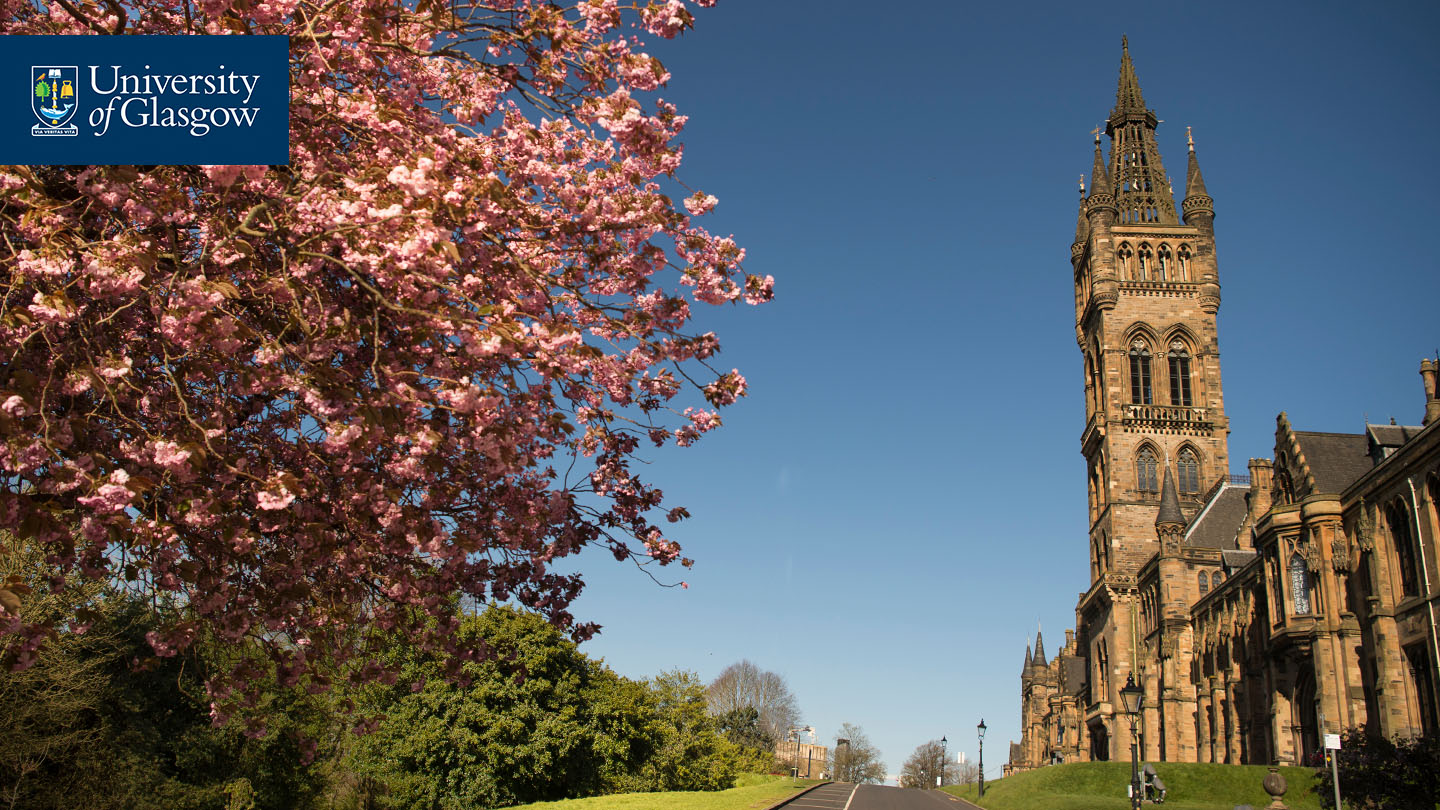 Hopefully you will not need us while you are here, but, just in case ….
Email: arts-pgt-advising@glasgow.ac.uk
Telephone: 0141 330 5123 or 8455 or 8474 or 6149
Drop In: College of Arts Advising Office, 
Room 101, 6 University Gardens, Ground Floor Office
Monday, Tuesday 09:30 – 15:30; Wednesday 13:30 -15:30; Thursday, Friday 09:30 – 15:30 - No appointment necessary